1
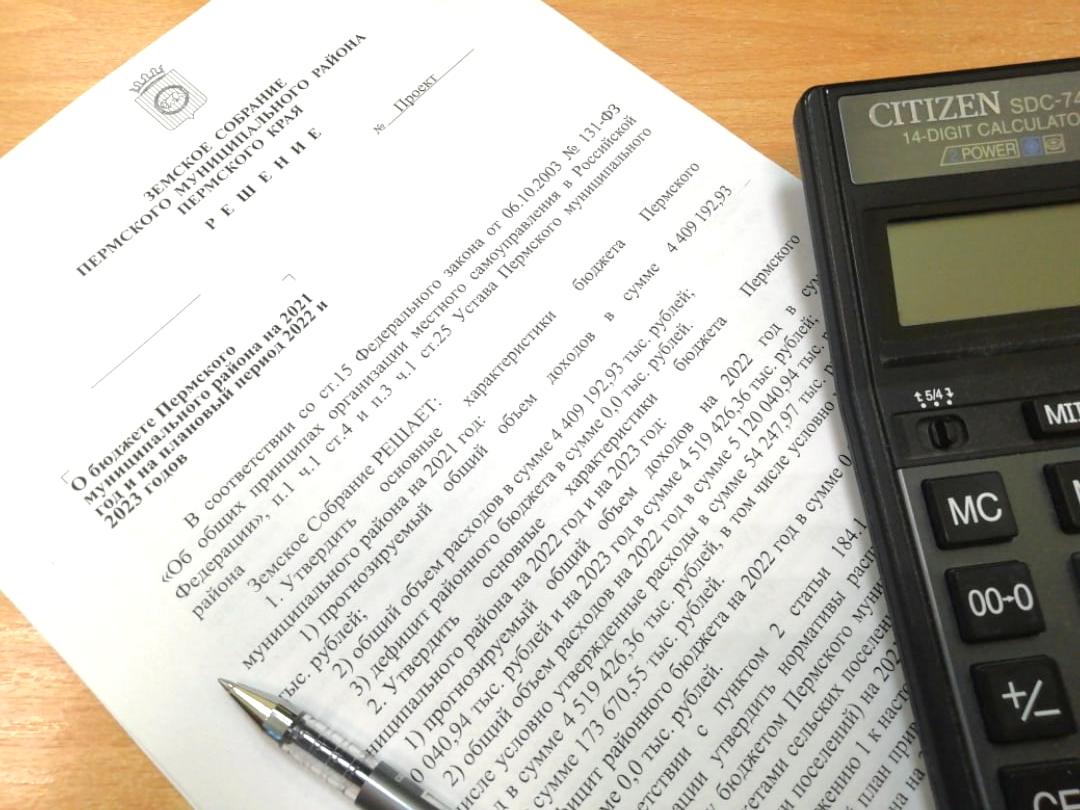 О бюджете Пермского муниципального района на 2021 год и на плановый период 2022-2023 годов
Докладчик: Заместитель главы администрации Пермского муниципального района по экономическому развитию 
Гладких Татьяна Николаевна
2
Общая характеристика муниципального образования «Пермский муниципальный район»
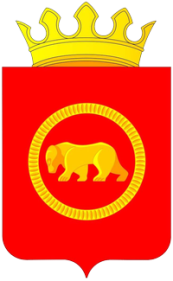 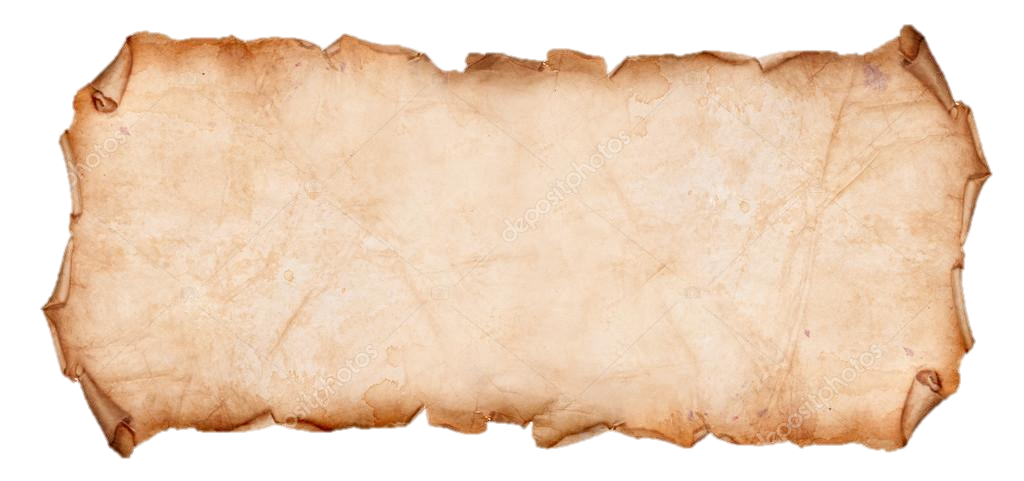 Основан: 1939 год

Численность населения: 115 923 чел.
Общая площадь: 
3 753,05 кв. км
Плотность населения: 
31 человек на 1 кв. км
Основные виды экономической деятельности:

        обрабатывающее производство

         транспортировка и хранение
         
          строительство

          сельское хозяйство
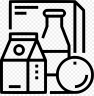 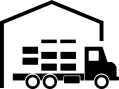 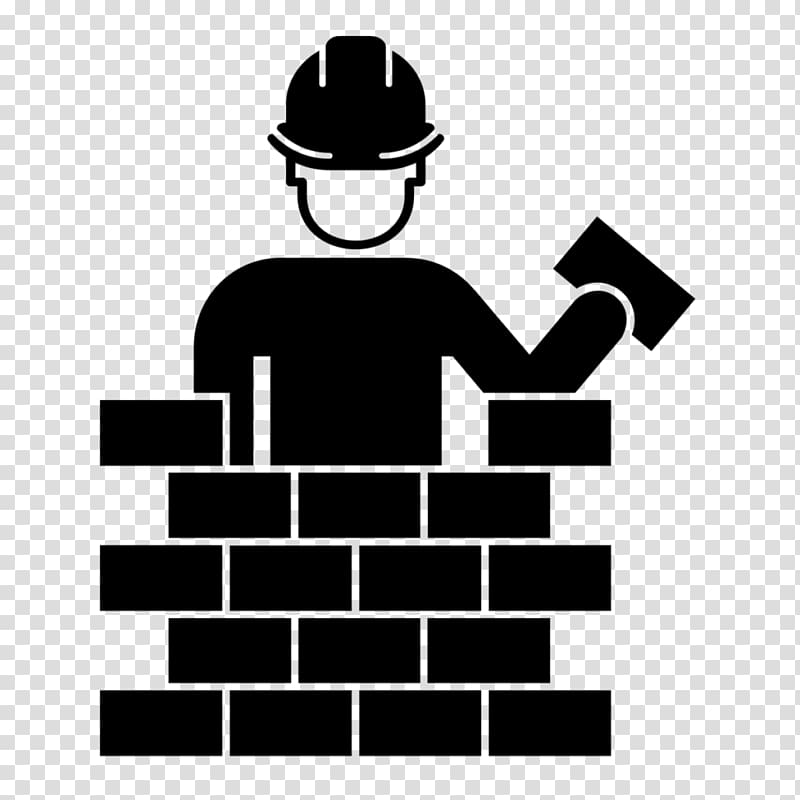 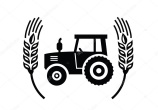 3
Процесс формирования проекта бюджета
Бюджетное послание Президента РФ
1
Реестр расходных обязательств муниципального образования
Прогноз социально-экономического развития
6
2
ПРОЕКТ БЮДЖЕТА
5
3
Основные направления бюджетной и налоговой политики
Муниципальные программы
4
Положение о бюджетном процессе
4
Гражданин и его участие в бюджетном процессе
ГРАЖДАНИН – налогоплательщик
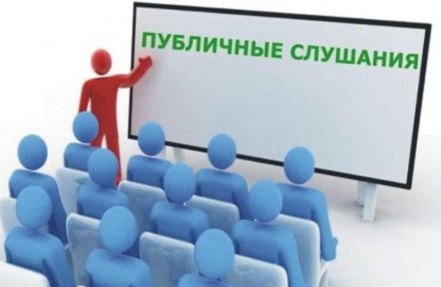 ГРАЖДАНИН – участник публичных слушаний по проекту бюджета
ГРАЖДАНИН – участник публичных слушаний по исполнению бюджета
ГРАЖДАНИН – получатель муниципальных услуг
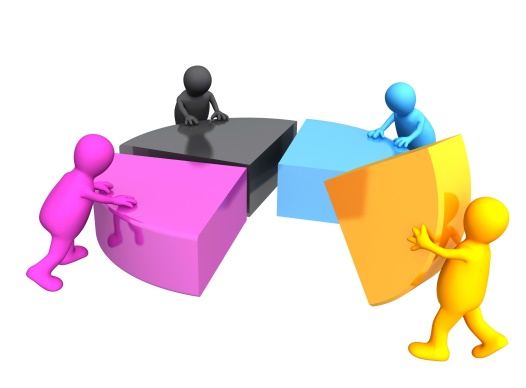 5
Основные понятия бюджета
Бюджет - форма образования и расходования денежных средств, предназначенных для финансового обеспечения задач и функций государства и местного самоуправления.
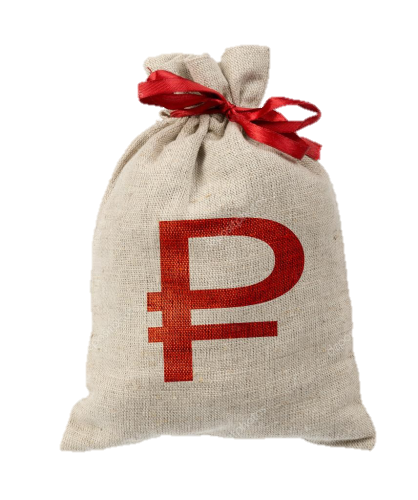 Расходы бюджета – выплачиваемые из бюджета денежные средства
Доходы бюджета – поступающие в бюджет денежные средства
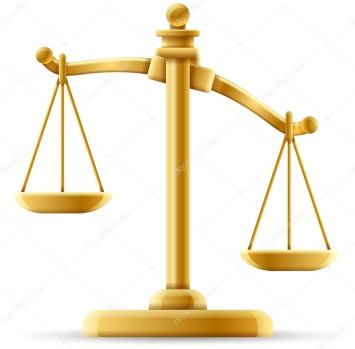 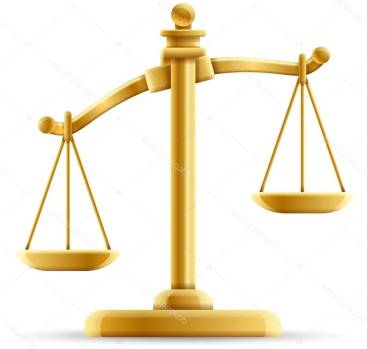 Дефицит бюджета – 
превышение расходов бюджета над его доходами.

Профицит бюджета – 
превышение доходов бюджета над его расходами.
! Важно: обязательное требование, предъявляемое к составлению и утверждению бюджета – это его сбалансированность.
6
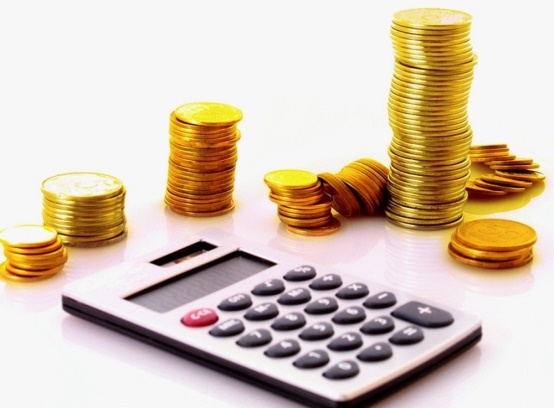 Доходы бюджета
Доходы бюджета – поступающие в бюджет денежные средства, за исключением средств, являющихся в соответствии с Бюджетным кодексом РФ источниками финансирования дефицита бюджета
Безвозмездные поступления
Налоговые доходы
Неналоговые доходы
Поступления от уплаты налогов, предусмотренных Налоговым кодексом РФ
(НДФЛ, налоги на имущество, акцизы, государственная пошлина и др.)
Платежи в виде штрафов, санкций за нарушение законодательства, платежи за пользование имуществом, находящихся в муниципальной собственности и др.
Безвозмездные и добровольные поступления денежных средств от юридических и физических лиц : межбюджетные трансферты, дотации, субсидии , субвенции  других бюджетов бюджетной системы РФ, прочие безвозмездные поступления
7
Прогноз социально-экономического развития Пермского района на 2020 - 2023 годы, млн руб.
8
Решением Земского Собрания Пермского муниципального района согласована полная замена дотации на выравнивание бюджетной обеспеченности Пермского муниципального района дополнительным нормативом отчислений от НДФЛ на 2021 год в размере 43,1714 %, на 2022 год в размере 34,8550 %, на 2023 год в размере 35,5063 %
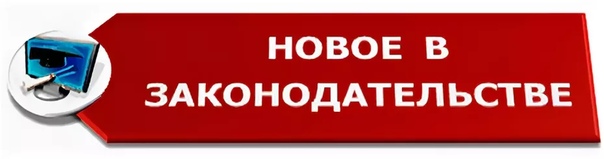 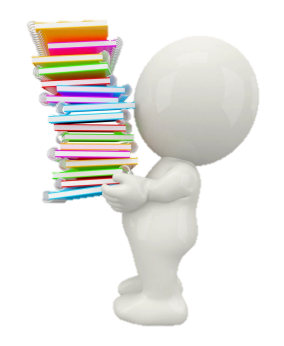 Проектом закона Пермского края о бюджете Пермского края на 2021 год и плановый период 2022 и 2023 годов установлен дифференцированный норматив отчислений в бюджет Пермского муниципального района от акцизов на автомобильный и прямогонный бензин, дизельное топливо, моторные масла для дизельных и (или) карбюраторных (инжекторных) двигателей, производимые на территории Российской Федерации в размере 0,1439 % (2020 г. - 0,1431 %).
Внесены изменения в Бюджетный кодекс РФ в части  нормативов отчислений по акцизам на нефтепродукты в субъекты РФ (Федеральный закон от 28.11.2018 № 456-ФЗ). В 2021 году норматив отчислений в бюджет субъектов РФ-74,9 %, в 2022 году – 83,3 %, в 2023 году – 91,6 %
9
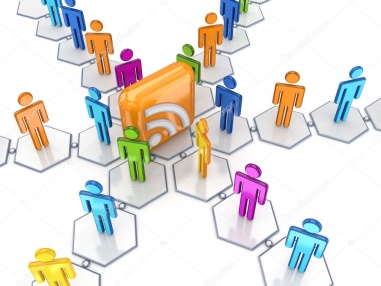 Схема межбюджетного регулирования бюджета Пермского муниципального района
9
10
Краткая характеристика бюджета Пермского муниципального района
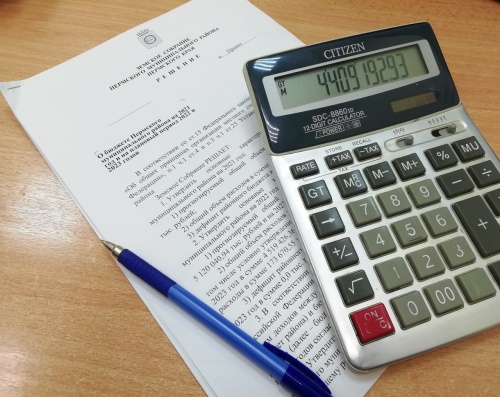 11
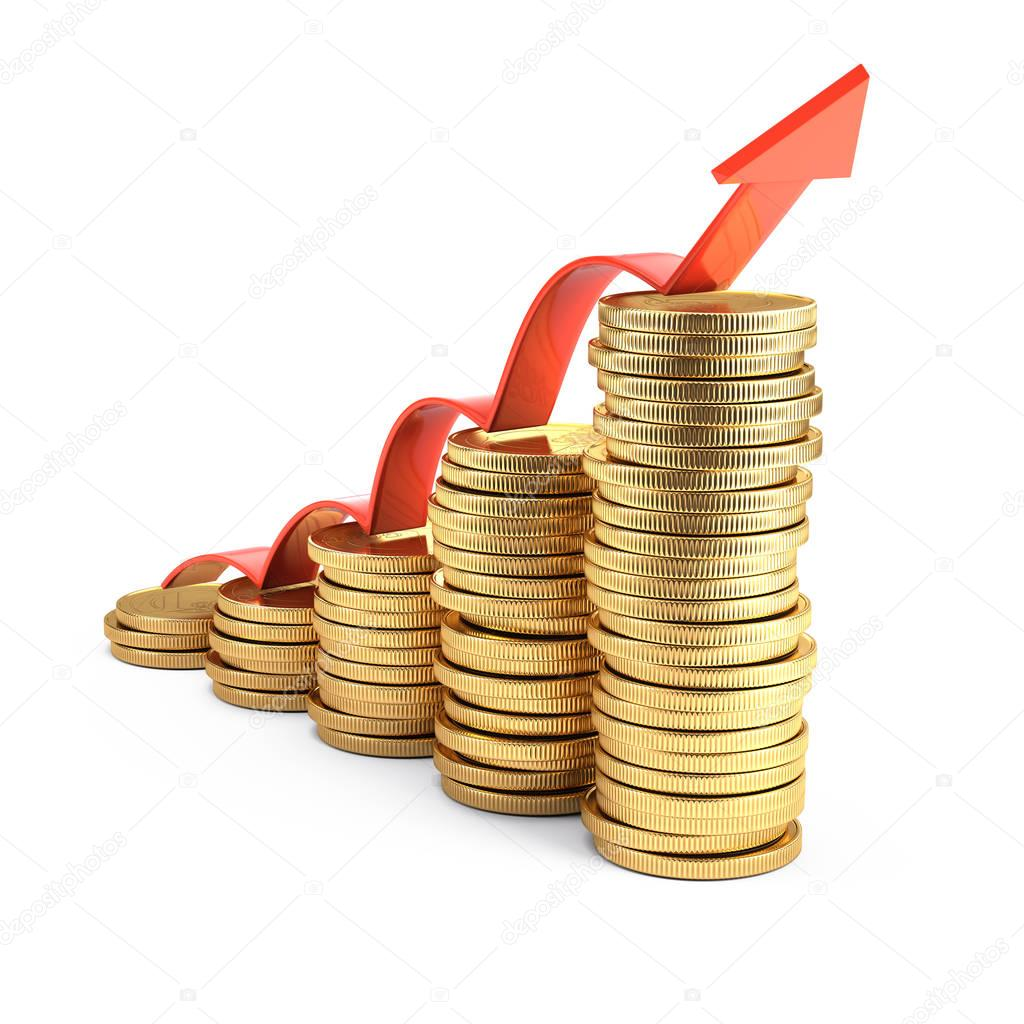 Динамика поступления доходов в бюджет                     Пермского муниципального района 
на 2020-2023 годы, млн руб.
в % к пред. году
12
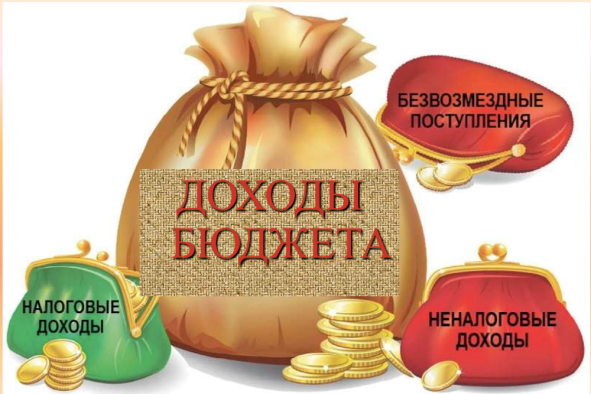 Динамика доходов бюджета Пермского муниципального района на 2020-2023 годы
млн руб.
13
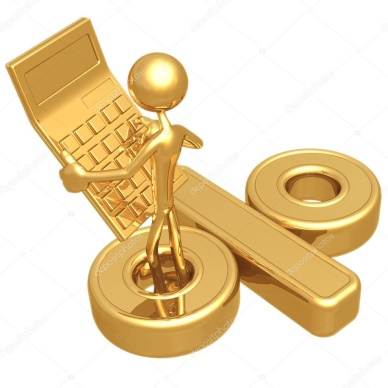 Структура доходов бюджета Пермского муниципального района на 2020-2023 годы, %
14
Структура налоговых и неналоговых доходов бюджета Пермского муниципального района на 2021 год, %
15
Динамика поступления налоговых доходов на 2020-2023 годы  
(с учетом доп. норматива по НДФЛ взамен дотации), млн руб.
в % к 
пред. году
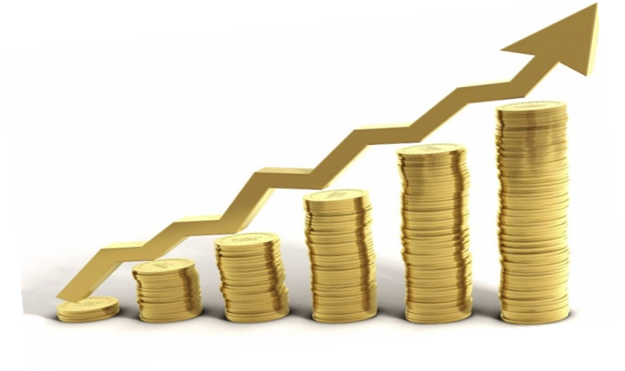 16
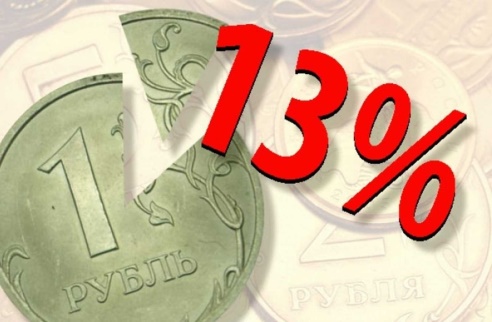 Динамика поступления налога на доходы физических лиц на 2020-2023 годы (с учетом доп. норматива по НДФЛ взамен дотации), млн руб.
в % к пред. году
17
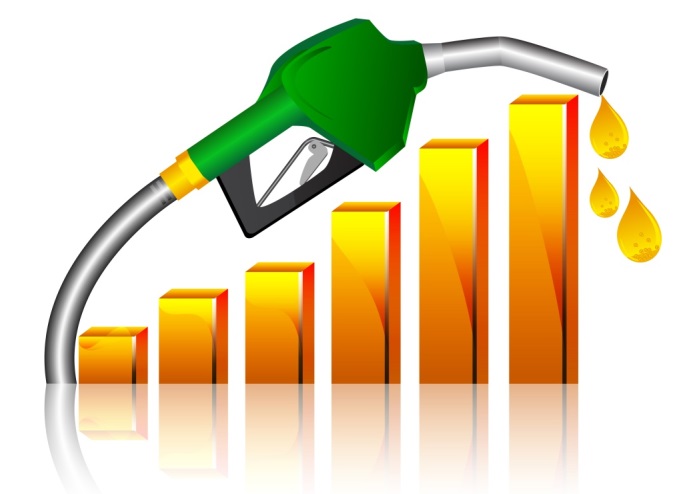 Динамика поступления акцизов на нефтепродукты 
на 2020-2023 годы, млн руб.
в % к пред. году
18
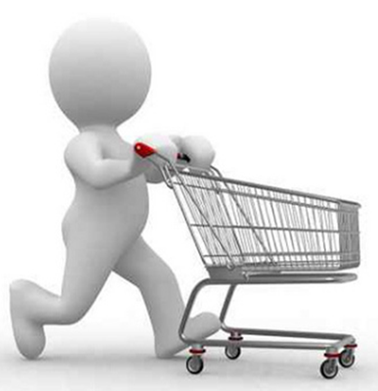 Динамика поступления налога, взимаемого в связи с применением патентной системы налогообложения на 2020-2023 годы, млн руб.
в % к пред. году
19
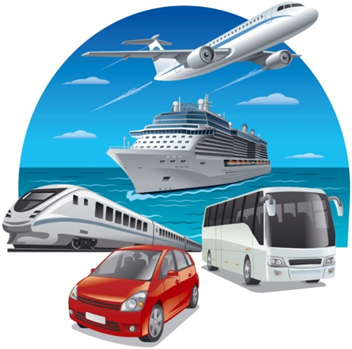 Динамика поступления транспортного налога 
 на 2020-2023 годы, млн руб.
в % к пред. году
20
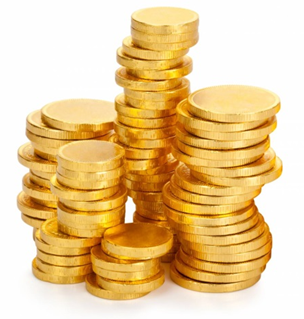 Динамика поступления неналоговых доходов
 на 2020-2023  годы, млн руб.
в % к пред. году
21
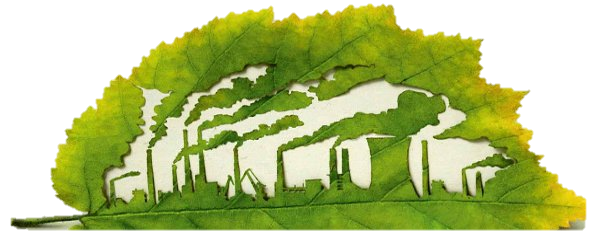 Динамика поступления платежей за негативное воздействие на окружающую среду
 на 2020-2023 годы, млн руб.
в % к пред. году
22
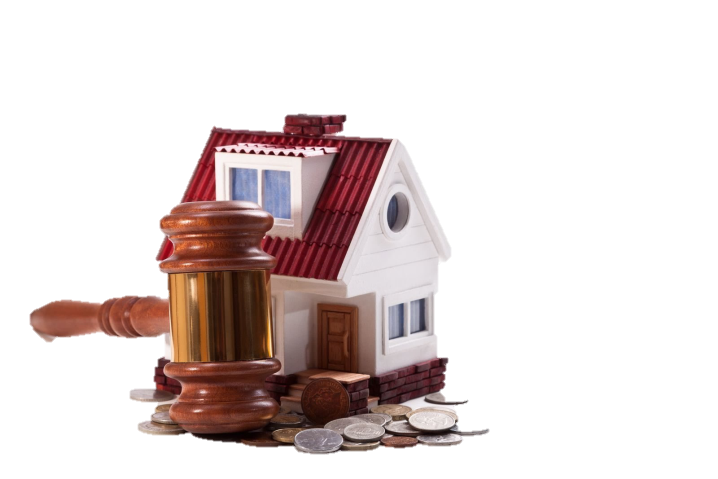 23
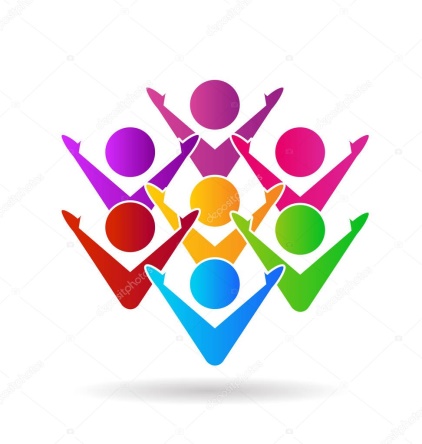 Динамика расходов бюджета                     Пермского муниципального района
 на 2020-2023 годы, млн. руб.
24
Основные подходы к формированию расходов бюджета на 2021 – 2023 годы
сохранение социальной направленности бюджета Пермского муниципального района
финансовое обеспечение действующих расходных обязательств
увеличение количества получателей услуг дошкольного, начального, основного, среднего общего образования
1
2
9
повышение эффективности системы закупок для обеспечения муниципальных нужд
сохранение уровня заработной платы работников бюджетной сферы, достигнутого в результате реализации «Майских» Указов Президента РФ
3
8
РАСХОДЫБЮДЖЕТА
привлечение в бюджет средств из федерального и краевого бюджета
участие в реализации национальных проектах, федеральных и региональных программах
7
4
6
5
программный формат с отражением в муниципальных программах показателей стратегических документов и их целевых значений
обеспечение сбалансированного бюджета
25
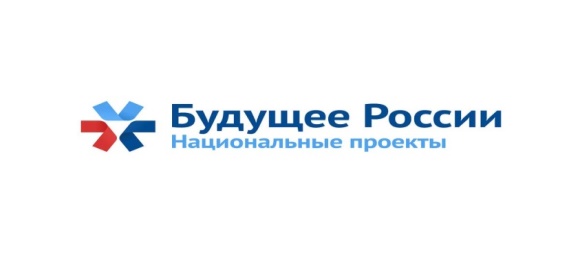 Реализация национальных проектов в 2021 году
Обеспечение устойчивого сокращения непригодного для проживания жилищного фонда, площадью 337,1 кв.м. в Кондратовском сельском поселении, ул. Камская, 5 – 14 684,0 тыс. руб. Из них оплачено в 2020 году – 4 184,9 тыс. руб. На 2021 год предусмотрено 10 499,1 тыс. руб.
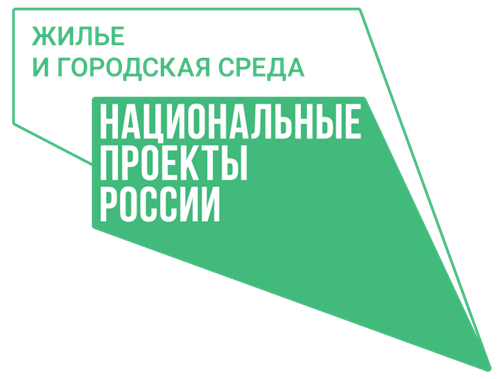 Реализация программ формирования современной городской среды – 41 851,1 тыс. руб.
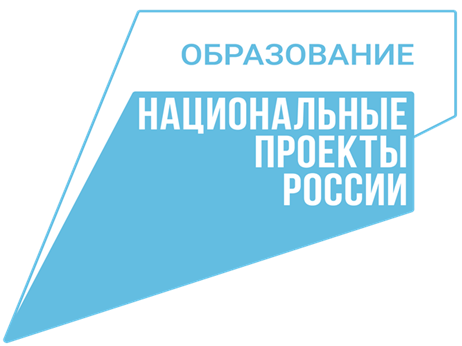 Создание в Кондратовской школе условий для занятий физической культурой и спортом (ремонт спортивного зала) – 2 987,11 тыс. руб.
26
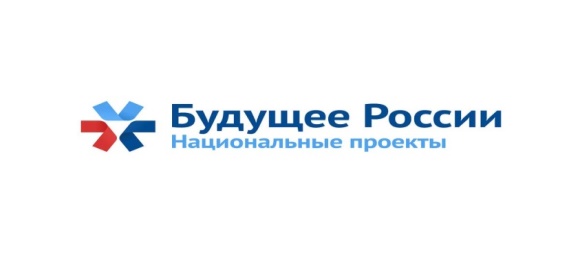 Реализация национальных проектов в 2021 году
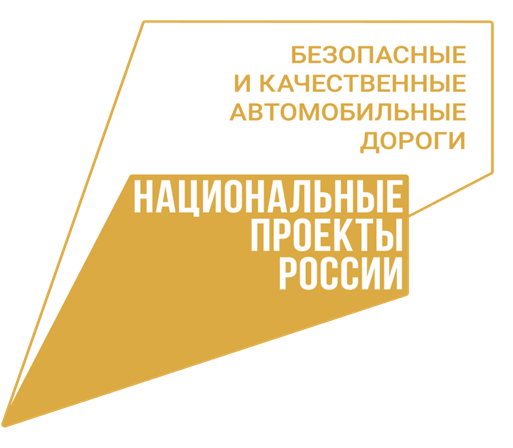 Ремонт и реконструкция автомобильных дорог Пермского муниципального района протяженностью 14,44 км – 105 967,71 тыс. руб.
Ремонт участков автомобильной дороги Кояново – Юг
Ремонт участков автомобильной дороги Култаево - Нижние Муллы
Ремонт участков автомобильной дороги р. Пыж – Ванюки
Ремонт участков автомобильной дороги Пермь – Гамово
Ремонт участков автомобильной дороги Новые Ляды - Троица (уч. Сылва - Троица)
Реконструкция автомобильной дороги Гамово-Заречная
27
Выполнение Указов Президента РФ по педагогическим работникам образовательных учреждений и работникам учреждений культуры
28
Структура расходов бюджета Пермского муниципального района  на 2021-2023 годы, млн руб.
29
Структура расходов бюджета                                            Пермского муниципального района на 2021 год
30
Расходы на реализацию муниципальных программ 2021 год, млн руб.
31
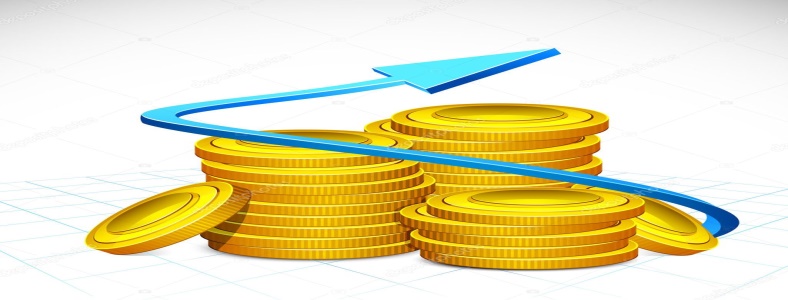 Распределение бюджетных ассигнований по группам видов расходов бюджета на 2020-2021 гг., млн руб.
32
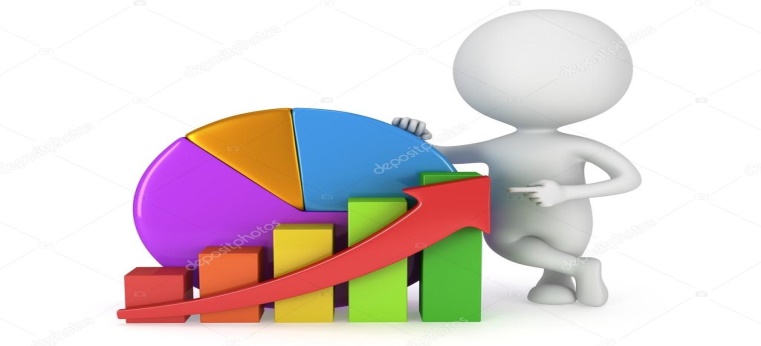 Распределение бюджетных ассигнований по ведомствам на 2021 год
33
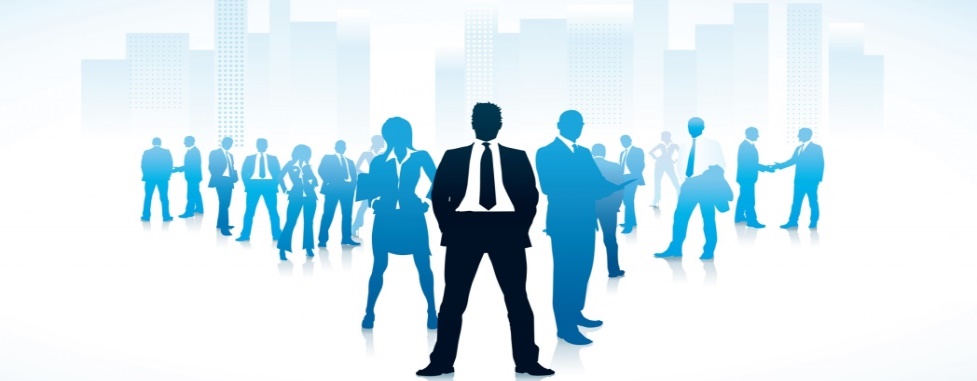 Расходы на содержание органов местного самоуправления, тыс.руб.
34
35
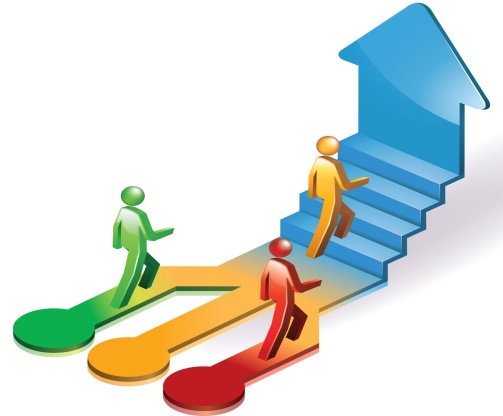 36
Программа  «Развитие системы образования Пермского муниципального района»,  тыс. руб.
Цель программы: Комплексное развитие муниципальной системы образования, обеспечивающее каждому выпускнику качественное самоопределение, осознанный выбор своего будущего жизненного (в т.ч. профессионального) пути; воспитание гражданина, готового достойно ответить на вызовы будущего и способного реализовать свой потенциал в условиях современного общества
37
Динамика расходов бюджета                      района на Образование на  2021-2023 годы, млн. руб.
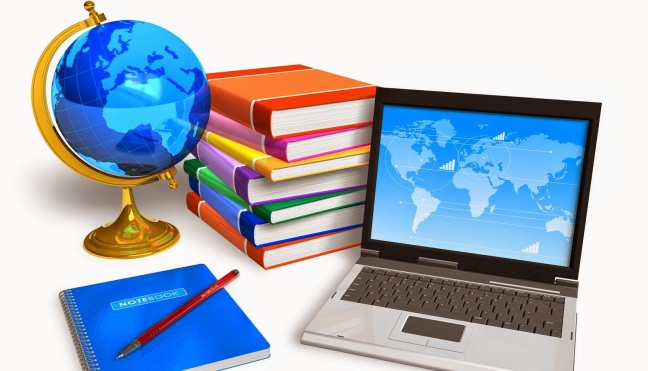 в % к пред. году
38
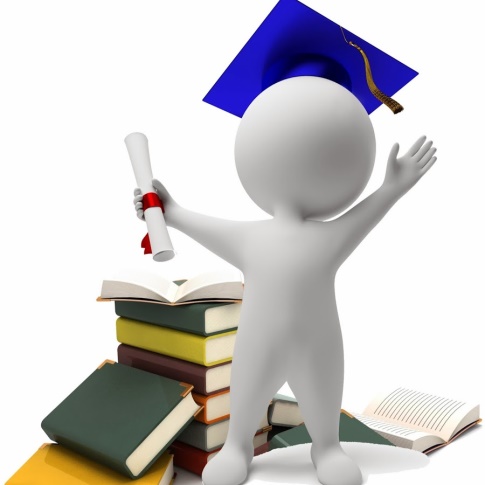 Муниципальная программа 
«Развитие системы образования Пермского муниципального района»,
тыс. руб.
39
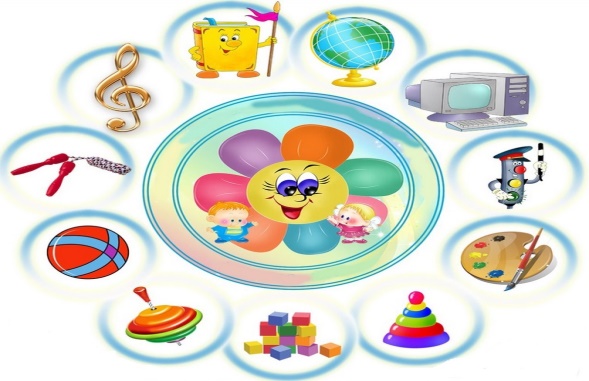 Подпрограмма «Развитие системы дошкольного образования», за счет средств местного бюджета, тыс. руб.
40
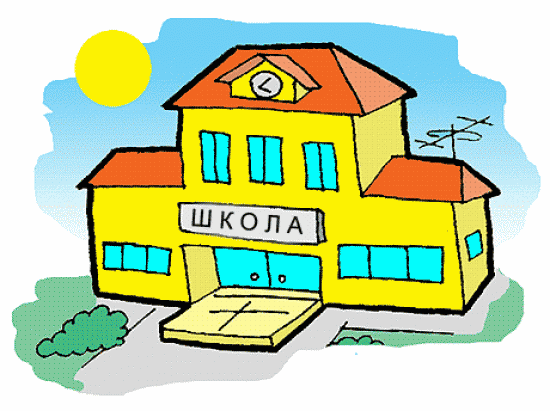 Подпрограмма «Развитие системы начального общего, основного общего, среднего общего образования Пермского муниципального района», за счет средств местного бюджета, тыс.руб.
41
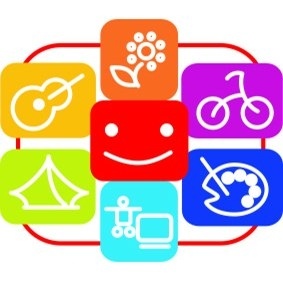 Подпрограмма «Развитие системы воспитания и дополнительного образования Пермского муниципального района», за счет средств местного бюджета, тыс. руб.
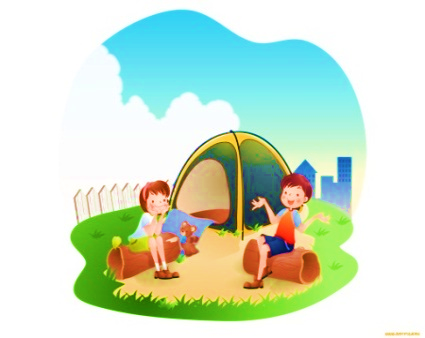 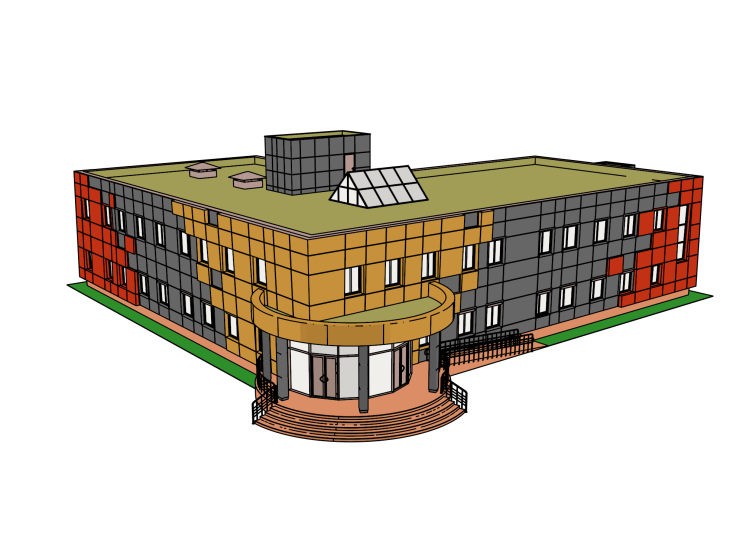 42
Подпрограмма «Образовательная среда нового поколения» за счет средств местного бюджета, тыс.руб.
43
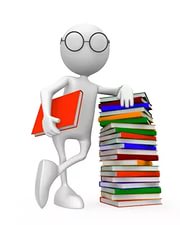 Подпрограмма «Кадры системы образования Пермского муниципального района»,за счет средств местного бюджета,  тыс. руб.
Подпрограмма «Обеспечение реализации Программы и прочие мероприятия в области образования», за счет средств местного бюджета, тыс. руб.
44
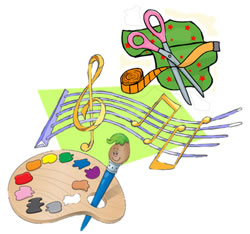 Программа  «Развитие сферы культуры Пермского муниципального района»
Цель Программы: создание условий для обеспечения равного доступа у культурным ценностям и творческой самореализации жителей Пермского района
45
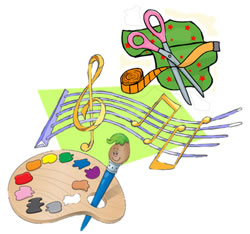 Основные мероприятия Муниципальной программы «Развитие сферы культуры Пермского муниципального района», тыс. руб.
46
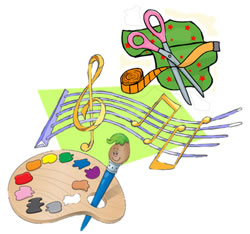 Основные мероприятия муниципальной программы «Развитие сферы культуры Пермского муниципального района», тыс. руб. (продолжение)
47
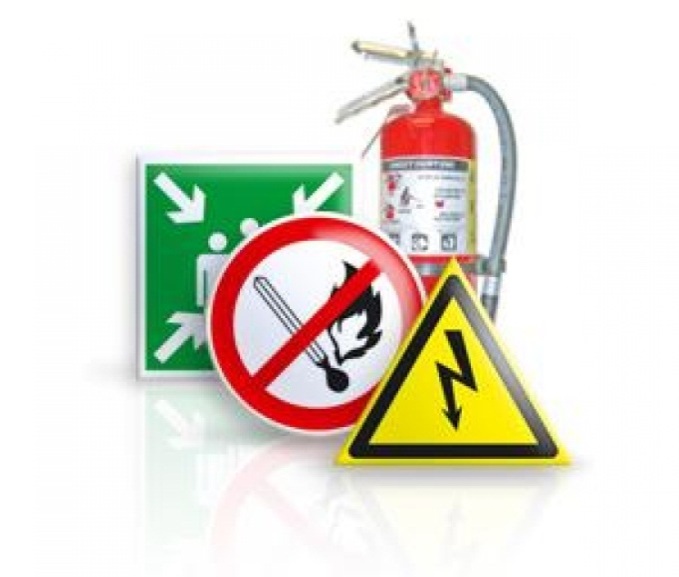 Программа  «Обеспечение безопасности населения и территории Пермского муниципального района»
Цель Программы: повышения уровня  безопасности населения и территории Пермского муниципального района
48
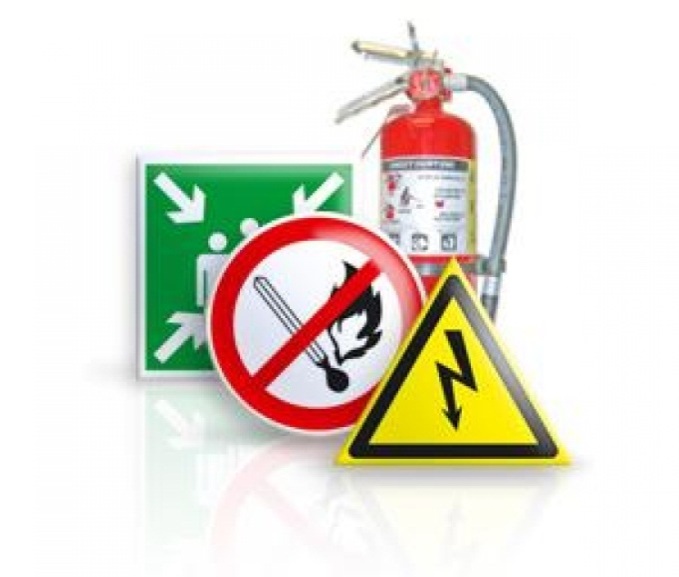 Программа «Обеспечение безопасности населения и территории Пермского муниципального района», тыс. руб.
49
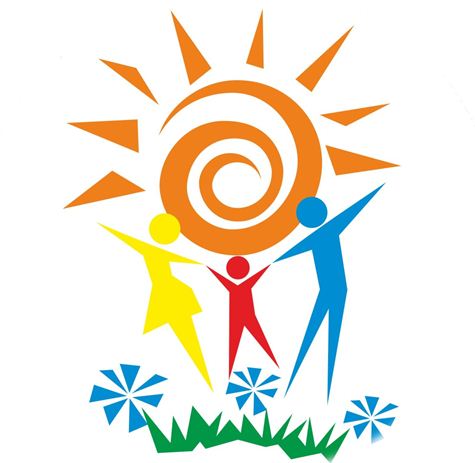 Программа  «Развитие отдельных направлений социальной сферы Пермского муниципального района»
Цель Программы: Обеспечение условий для развития человеческого потенциала на территории Пермского муниципального района
50
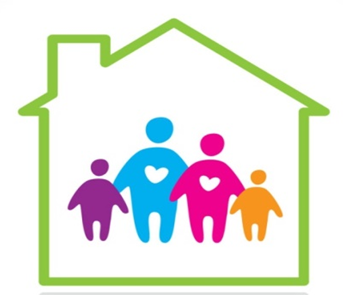 Программа  «Развитие отдельных направлений социальной сферы Пермского муниципального района», тыс.руб.
51
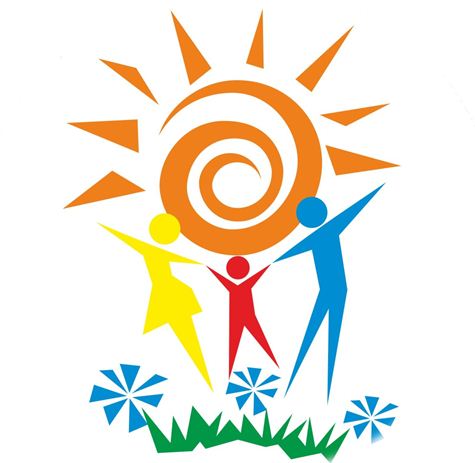 Программа  «Развитие отдельных направлений социальной сферы Пермского муниципального района», тыс.руб.
52
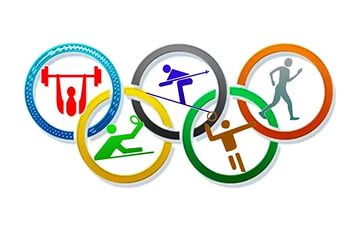 Программа  «Развитие молодежной политики, физической культуры и спорта в Пермском муниципальном районе»
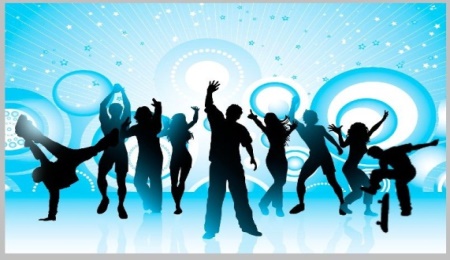 Цель Программы: Создание условий для активного включения молодежи Пермского муниципального района в процессы развития территории во всех направлениях общественной жизнедеятельности. Повышение качества и доступности предоставляемых услуг массовой физической культуры и спорта на территории Пермского муниципального района.
53
Программа   «Развитие молодежной политики, физической культуры и спорта в Пермском муниципальном районе», тыс. руб.
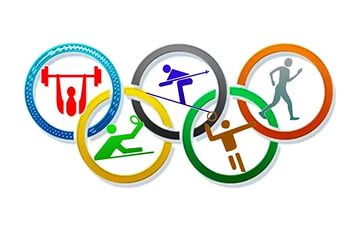 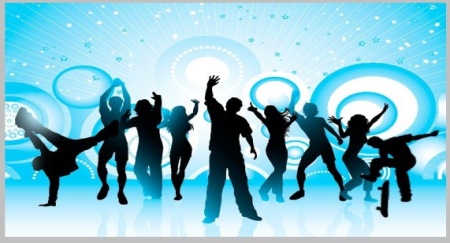 54
55
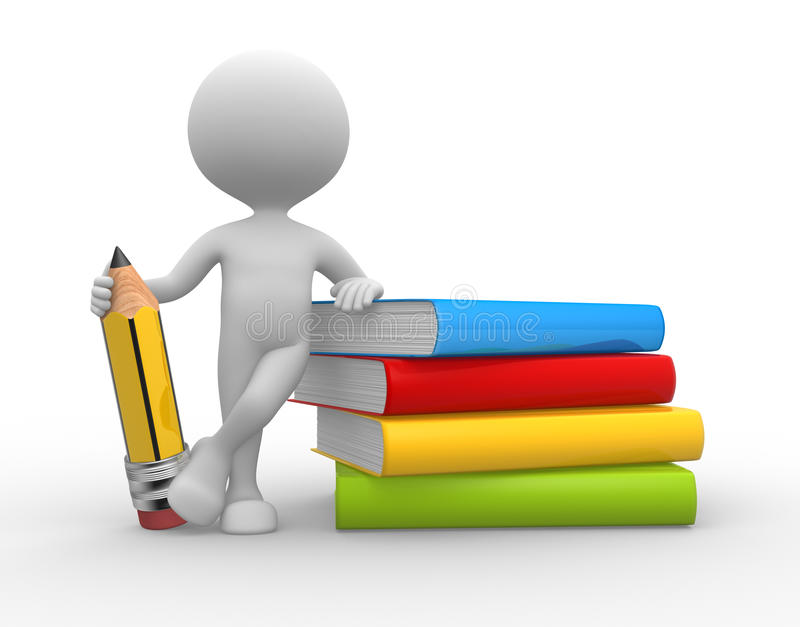 56
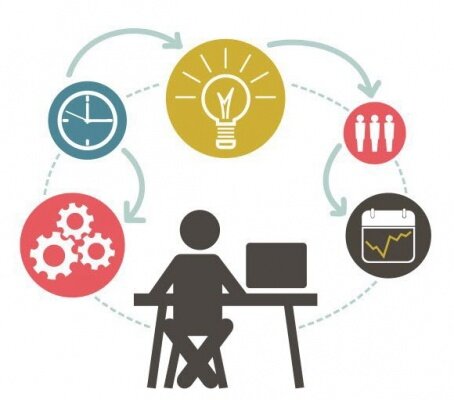 Программа  «Совершенствование муниципального управления Пермского муниципального района»
Цель Программы: Повышение эффективности муниципального управления в Пермском муниципальном районе
57
Программа «Совершенствование муниципального управления Пермского муниципального района», тыс. руб.
58
Программа «Совершенствование муниципального управления Пермского муниципального района», тыс. руб.
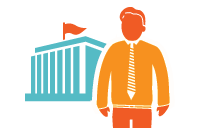 продолжение
59
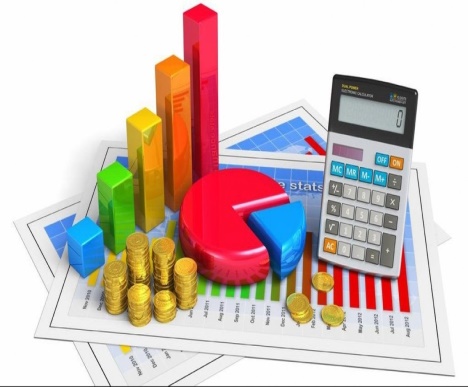 Программа  «Управление муниципальными финансами и муниципальным долгом Пермского муниципального района»
Цель Программы: Обеспечение устойчивости бюджета Пермского муниципального района, повышение эффективности и качества управления муниципальными финансами Пермского муниципального района
60
Программа «Управление муниципальными финансами и муниципальным долгом Пермского муниципального района», тыс. руб.
61
Сравнение схем межбюджетного регулирования бюджетов сельских поселений, тыс. руб.
2020 год
2021 год
Дотации на выравнивание бюджетной обеспеченности-              181 646,8
Дотации на выравнивание бюджетной обеспеченности-              184 223,0
За счет субвенции из бюджета Пермского края -            25 765,9
За счет средств районного бюджета –   155 880,9
За счет средств районного бюджета –   139 890,8
За счет субвенции из бюджета Пермского края -            44 332,2
62
Корректирующие коэффициенты, применяемые при расчете дотации на выравнивание бюджетной обеспеченности
Коэффициент масштаба
Коэффициент дисперсности населения
Коэффициент пожарной безопасности
63
Объем дотаций на выравнивание бюджетной обеспеченности поселений, тыс. руб.
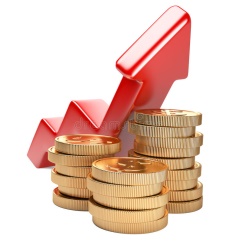 64
Бюджетная обеспеченность сельских поселений на 2021 год
65
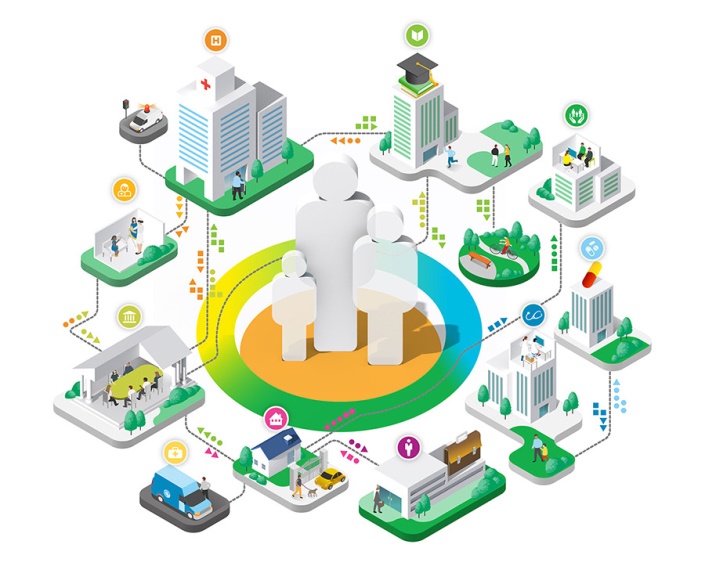 66
Программа «Развитие жилищно-коммунального хозяйства Пермского муниципального района», тыс. руб.
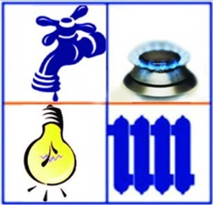 Цель программы: Инфраструктурное обеспечение экономического роста территории, повышение качества предоставляемых коммунальных услуг.
67
Программа «Развитие жилищно-коммунального хозяйства Пермского муниципального района», тыс. руб.
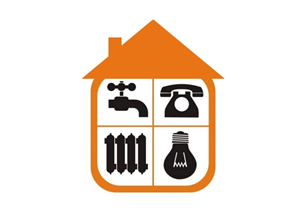 68
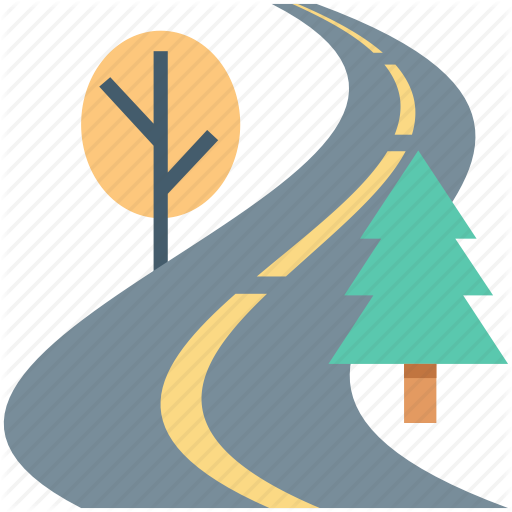 Программа «Развитие дорожного хозяйства и благоустройства Пермского муниципального района», тыс. руб.
Цели программы: 1. Создание комфортных условий при передвижении по автомобильным дорогам Пермского муниципального района;
2. Повышение уровня благоустройства.
69
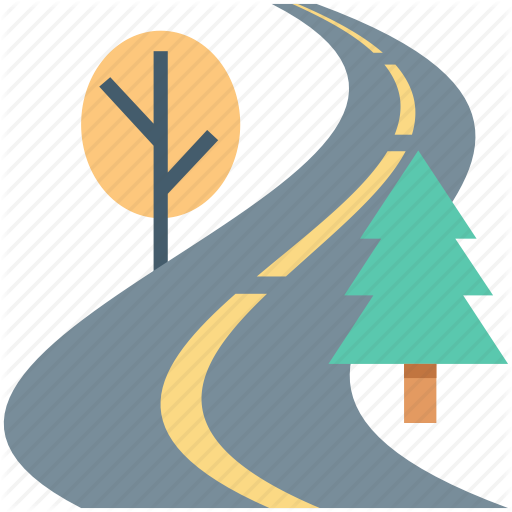 Программа «Развитие дорожного хозяйства и благоустройства Пермского муниципального района», тыс. руб.
70
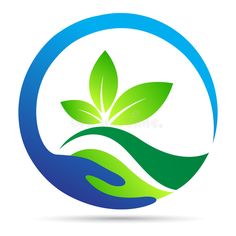 Программа «Охрана окружающей среды в Пермском муниципальном районе», тыс. руб.
Цель программы: 1. Повышение уровня экологической образованности населения
2. Создание благоприятных условий жизни населения вблизи водных объектов
71
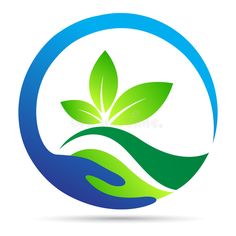 Программа «Охрана окружающей среды в Пермском муниципальном районе», тыс. руб.
72
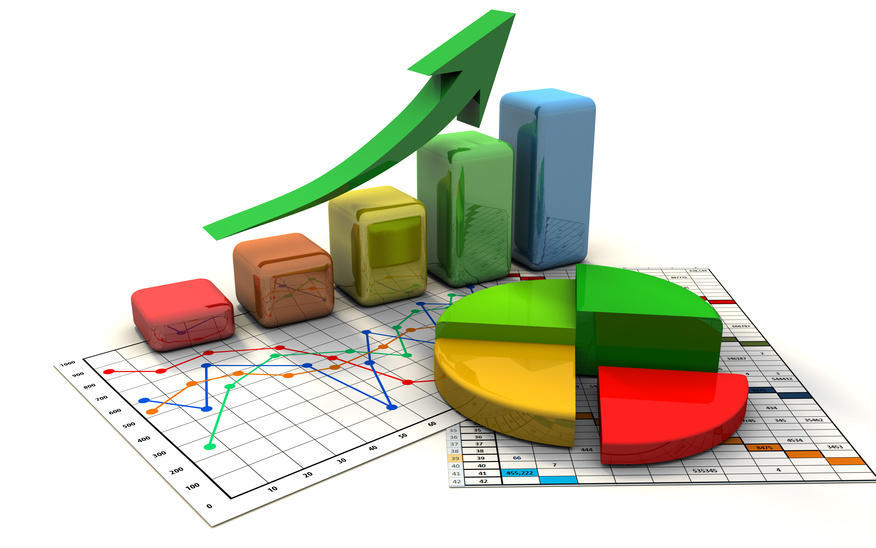 73
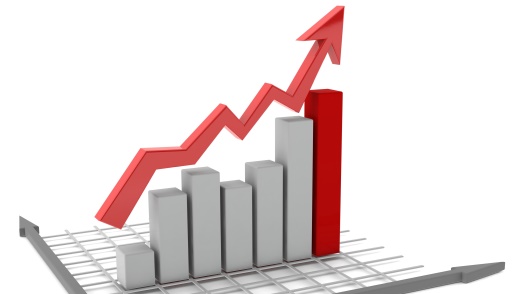 Программа «Экономическое развитие Пермского муниципального района, тыс. руб.
Цель программы: создание условий для экономического роста Пермского муниципального района.
74
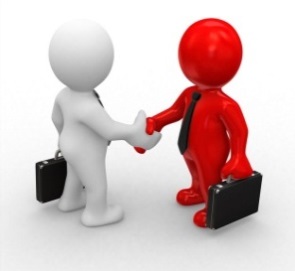 Программа «Экономическое развитие Пермского муниципального района», тыс. руб.
75
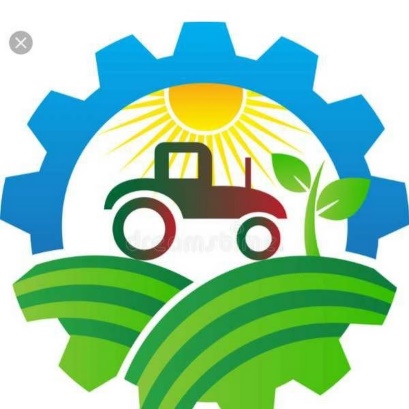 Муниципальная программа «Сельское хозяйство и комплексное развитие сельских территорий Пермского муниципального района»
Цель программы: Повышение занятости, доходов и качества жизни сельского населения Пермского муниципального района, а также рост доходности и эффективности сельскохозяйственных товаропроизводителей
76
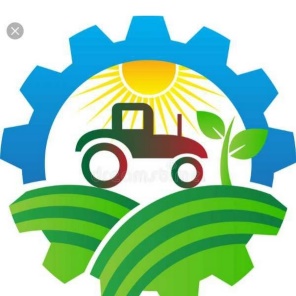 Программа «Сельское хозяйство и устойчивое развитие сельских территорий Пермского муниципального района», тыс. руб.
77
Программа «Управление земельными ресурсами и имуществом  Пермского муниципального района», тыс. руб.
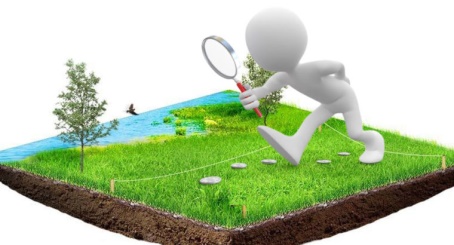 Цель программы: повышение эффективности управления и распоряжения муниципальным имуществом и земельными ресурсами Пермского района
78
Программа «Управление земельными ресурсами и имуществом  Пермского муниципального района», тыс. руб.
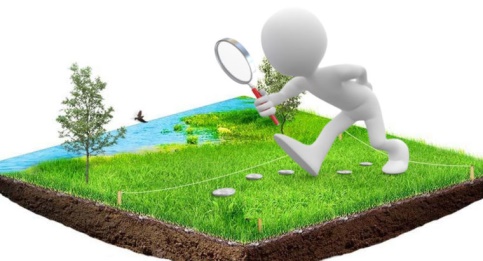 79
Программа «Градостроительная политика  Пермского муниципального района», тыс. руб.
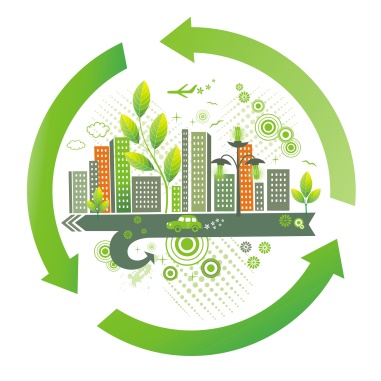 Цель программы: повышение инвестиционной привлекательности Пермского муниципального района и обеспечение эффективного управления территорией посредством градостроительной деятельности
80
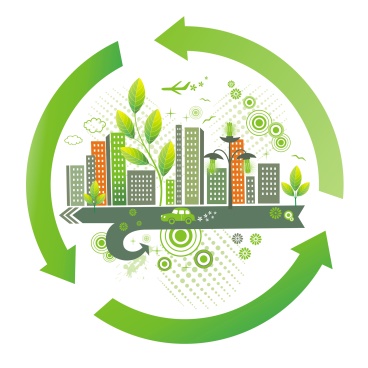 Программа «Градостроительная политика  Пермского муниципального района», тыс. руб.
81
Дорожный фонд Пермского муниципального района, тыс. руб.
Содержание 
местных  дорог
Ремонт 
местных  дорог
Строительство
местных  дорог
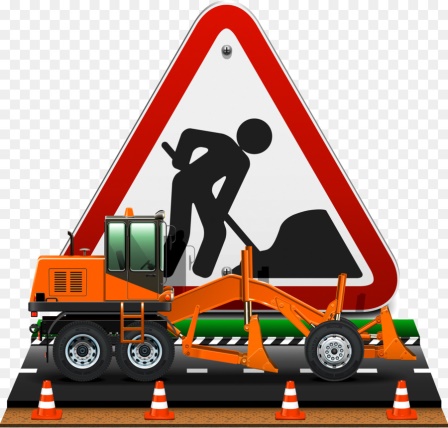 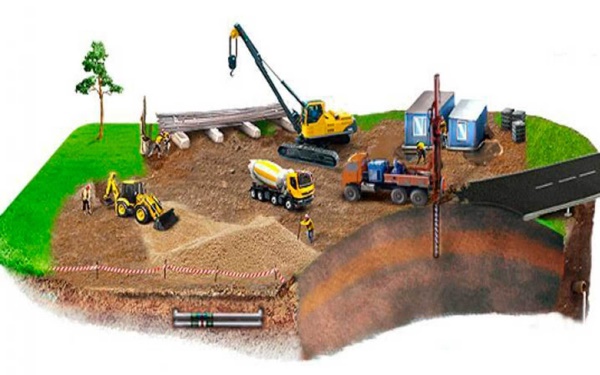 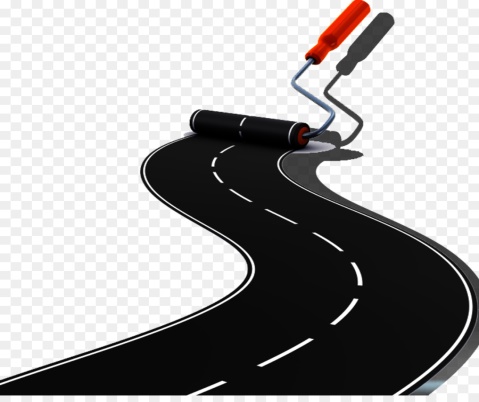 82
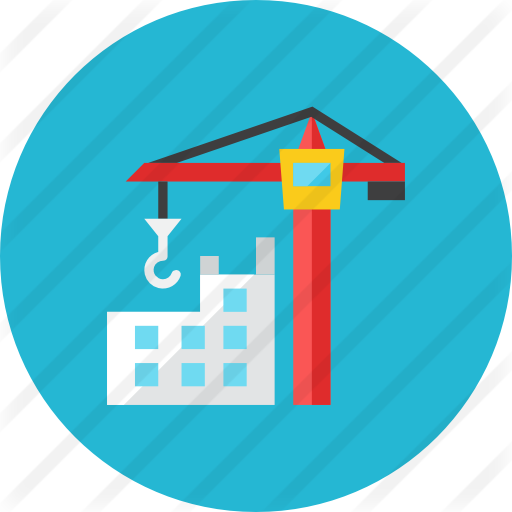 Динамика расходов бюджета района на инвестиционные расходы на 2020-2023 годы, млн. руб.
в % к пред. году
83
Мероприятия развития на 2021 год, тыс. руб.
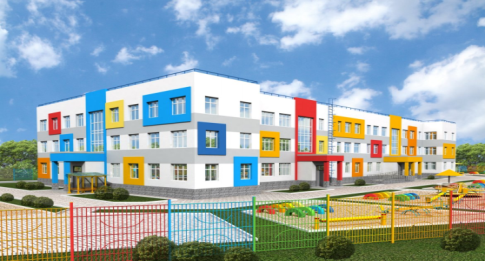 Строительство детского сада на 120 мест в с. Фролы
Строительство детского сада на 160 мест в с. Башкултаево
Завершение строительства детского сада на 280 мест в микрорайоне «Новый» д. Кондратово
Реконструкция здания детского сада «Семицветик» Двуреченского сельского поселения
Строительство школ в пос. Горный, д. Кондратово, д. Мостовая, с. Лобаново
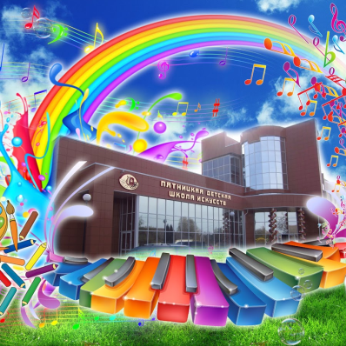 Завершение строительства и оснащение детских школ искусств в п. Юго-Камский, с. Усть-Качка
84
Мероприятия развития на 2021 год, тыс. руб.
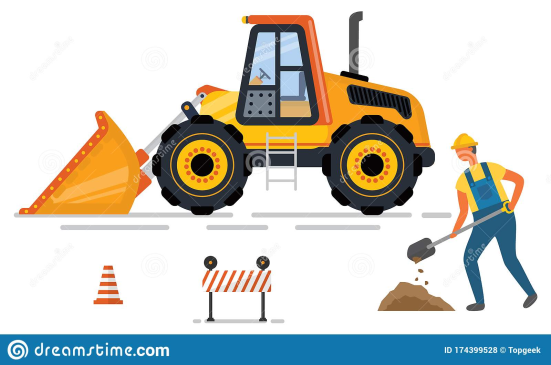 Ремонт автомобильных дорог протяженность 28,04 км.
Формирование комфортной городской среды
Создание условий осуществления медицинской деятельности в модульных зданиях:
ФАП п. Сухобизярка
ФАП п. Усть-Пизя
ФАП с. Сташково
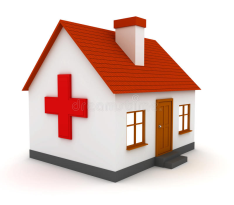 Строительство и приобретение 16 жилых помещений для детей сирот
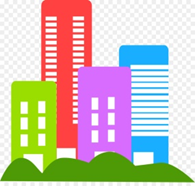 85
Мероприятия развития на 2021 год, тыс. руб.
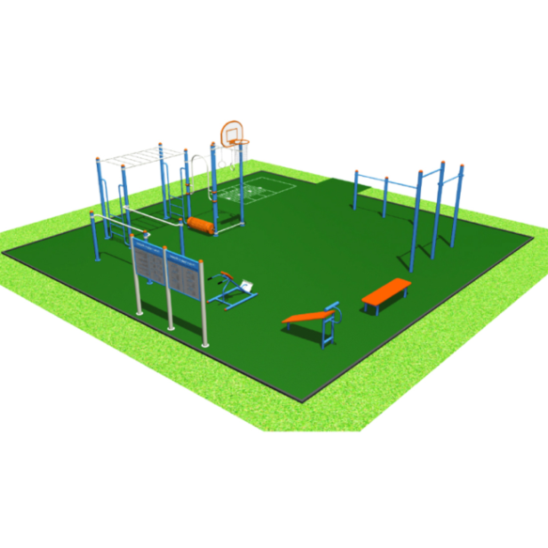 Строительство межшкольных стадионов в п. Сылва, п. Юг
Устройство спортивных площадок и оснащение объектов спортивным оборудованием и инвентарем для занятий физической культурой и спортом в         д. Байболовка, д. Жебреи,  п. Сокол, с. Рождественское
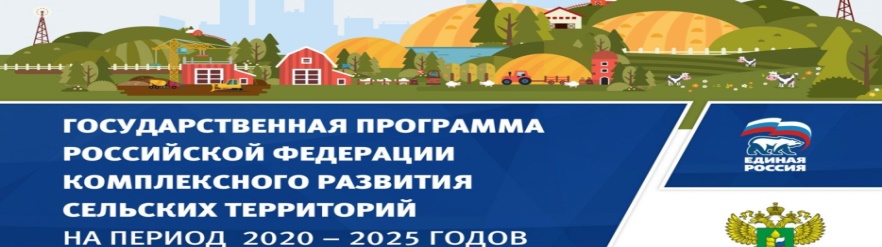 Проектирование реконструкции водопровода в Хохловском сельском поселений
Строительство распределительного газопровода в д. Ежи Култаевского сельского поселения
Строительство распределительных уличных газопроводов в д. Касимово
Проектирование распределительного газопровода в д. Замараево, д. Шуваята, д. Липаки
Мероприятия комплексного развития сельских территорий
86
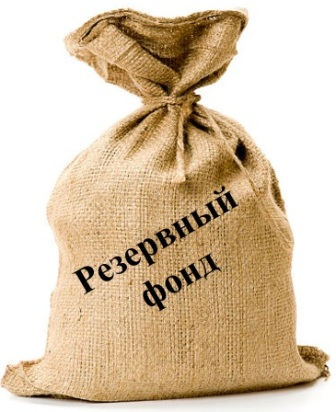 Резервный фонд администрации2021 год - 42 583,12 тыс. рублей (1,0%*),2022 год - 15 000,00 тыс. рублей (0,3%*)2023 год - 15 000,00 тыс. рублей (0,3%*)
* от общего объёма расходов бюджета района
Муниципальный долг
верхний предел муниципального внутреннего долга 
на 2021 -2023 годы – 0,0 тыс. рублей ежегодно
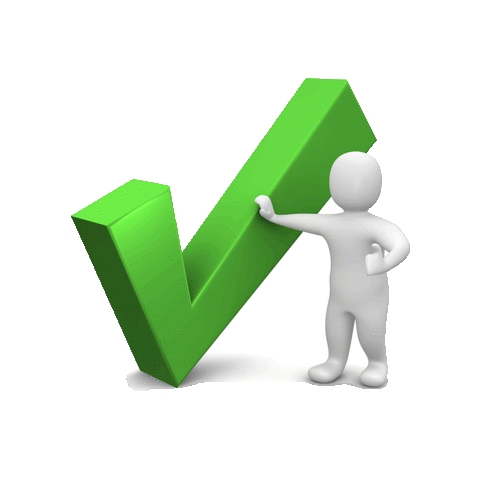 87
Контактная информацияФинансово-экономическое управление администрации Пермского муниципального района Почтовый адрес: 614065, г. Пермь, ул. Верхне-Муллинская, 71,часы работы: с 8-00 до 12-00 с 13-00 до 17-00,телефон 296 29 91, 296 26 51, адрес электронной почты: feu@permraion.ru, официальный сайт http://feu.permraion.ru/
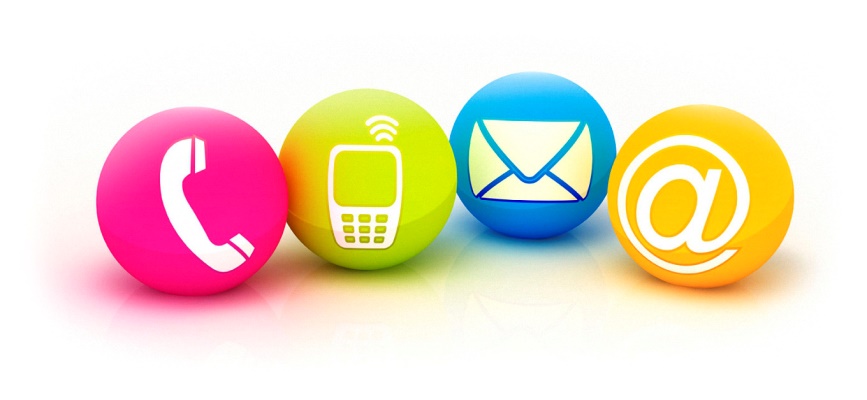 88
Спасибо за внимание!